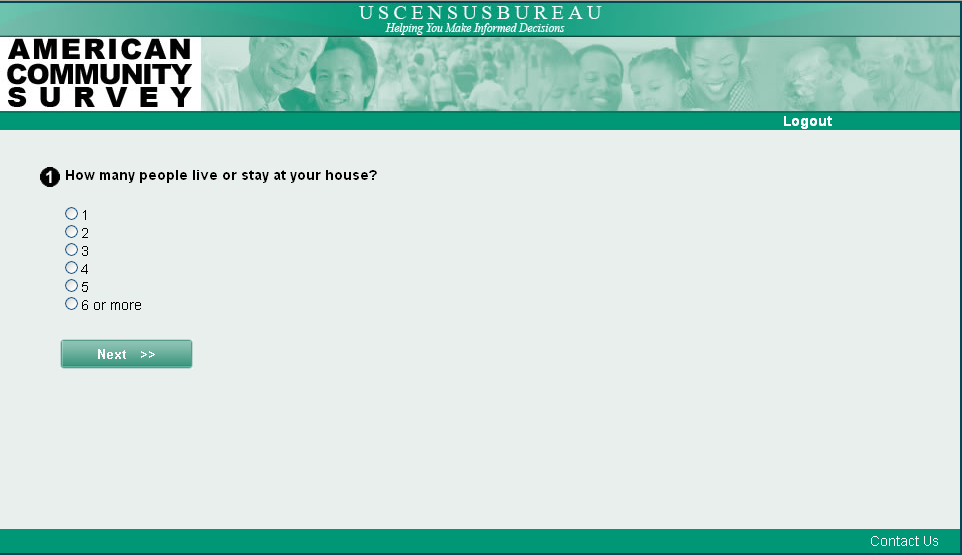 [Speaker Notes: Straightforward Scenario - Cassandra and Miguel Rodriguez just moved in to the 3-bedroom house at 4694 Main St. They previously lived in a larger house with their two children Inez and Jose.  But since Inez and Jose moved out and started families of their own, CAssandra and Miguel wanted a smaller house because no one else lives or stays in the house with them.

Complex Scenario - The Rodriguez family lives in the 3-bedroom house at 4694 Main St. The family has four members: Cassandra and Miguel Rodriguez, and their two children Inez and Jose. Cassandra and Miguel stay in the master bedroom, and Inez and Jose each have a room of their own.  Inez always stays in her room, but Jose is a college student.  Although his legal address is 4694 Main St, he lives at the college dorms all year, including summers, and only comes home for holidays and vacations.]
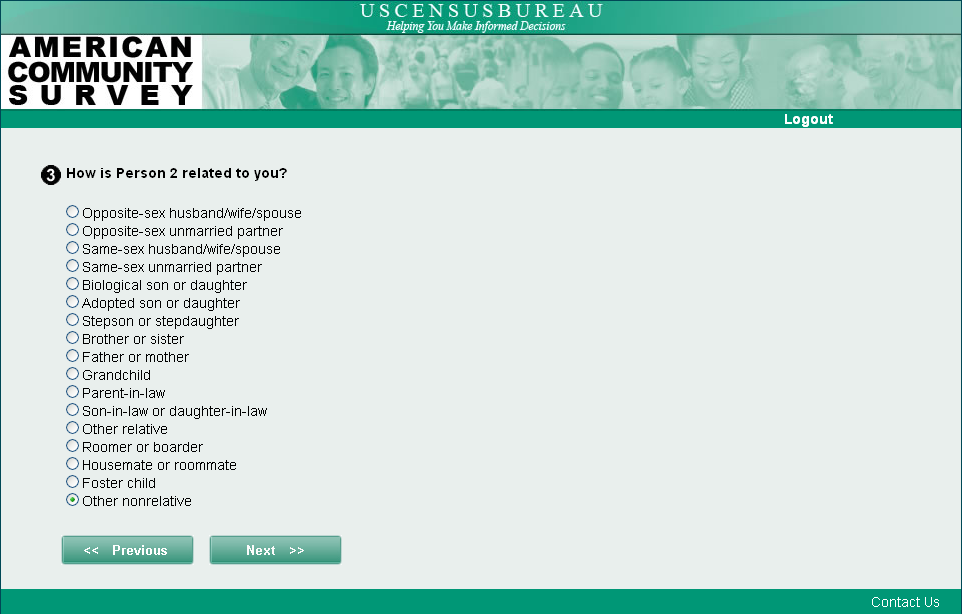 [Speaker Notes: Straightforward Scenario – Brian and Brad went to college together and after graudation they decided to live together in a rented 2-bedroom apartment.  They share rent, are not related, and they are not in a relationship

Complex Scenario - Brian and Brad live together in a 2 bedroom house.  Brian owns the house and Brad pays rent to Brian.  Brad has his own room and access to certain parts of the house.  They are not related.]
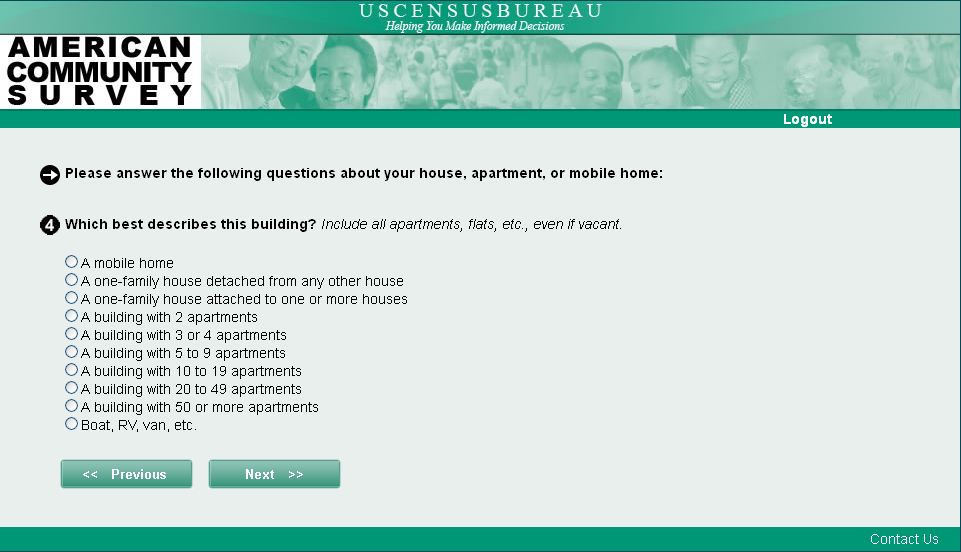 [Speaker Notes: Straightforward - The Carter family lives in a stand-alone 4 bedroom house on 3 acres of land.

Complex - The Carter family lives in a 3 story townhouse, attached to the houses on either side.  The townhouse is broken into three condominiums, one on each floor.  There is also a basement condominium that is not currently inhabited, so the Carters and the other families use it for storage.]
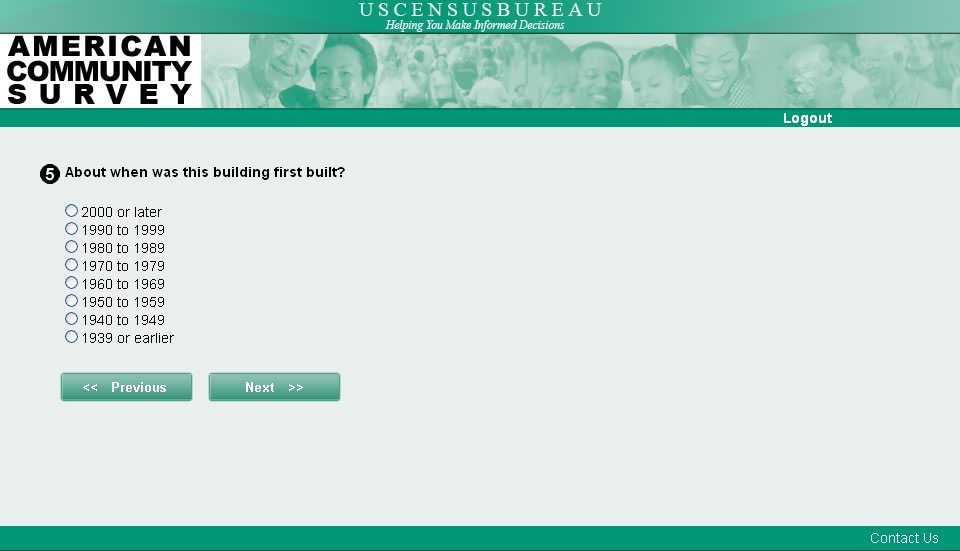 [Speaker Notes: Straightforward - The Carters designed and began building their own home after they were married in 1973.  It was finished in 1974.

Complex - The Carters designed and began building their own home after they were married in 1998.  It was finished in 2000.]
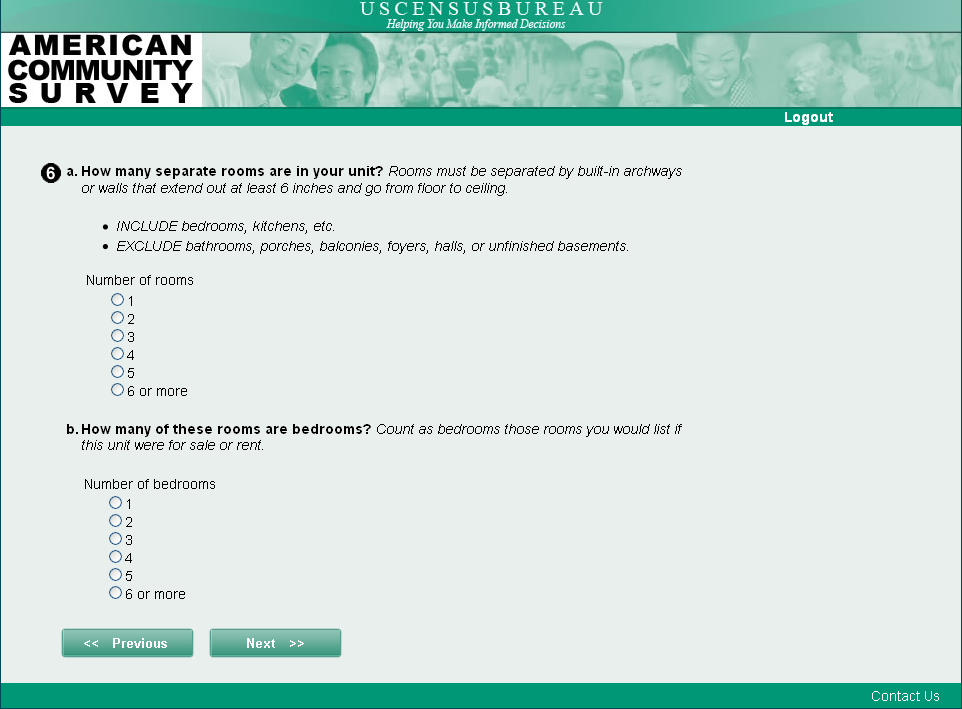 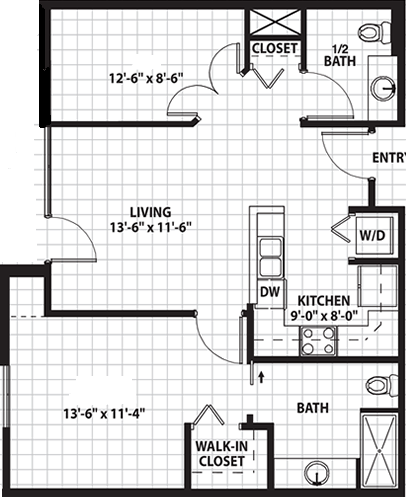 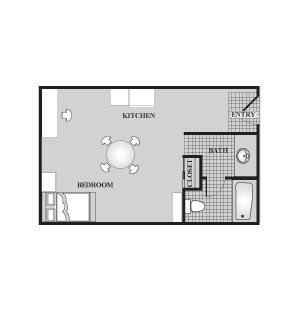 [Speaker Notes: Straightforward - Susie lives in an apartment building in New York City.  The floor plan is below: 

Complex - Susie lives in a studio apartment building in New York City.  The floor plan is below:]
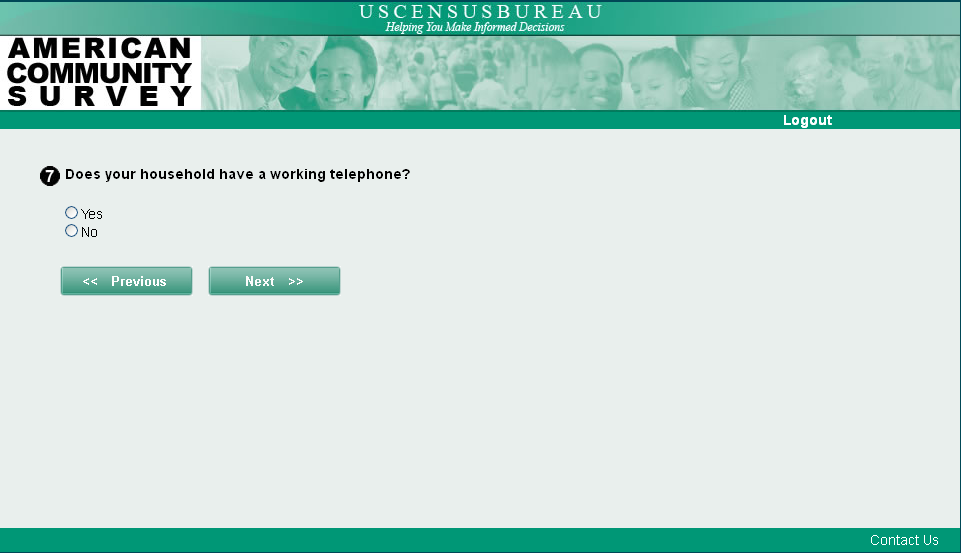 [Speaker Notes: Scenario - Robert lives alone in Chicago, Il.  He carries a cellular phone with him but does not have a landline at his apartment

Straightforward Question – Does this household have a working telephone?  Include cellular phones

Complex Question - Does this household have a working telephone?]
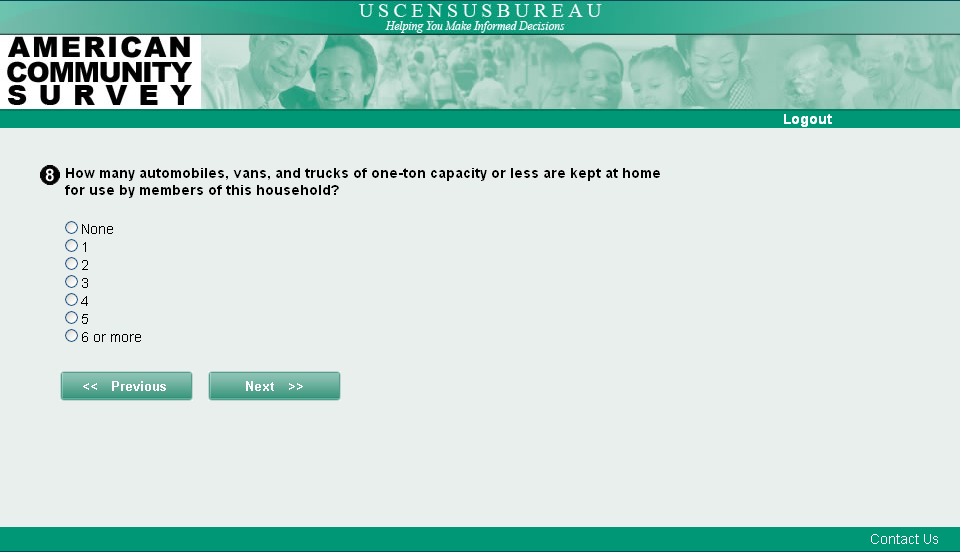 [Speaker Notes: Straightforward - The O'Brien family has 2 cars, which they use daily to drive to work.  They keep the cars parked in their garage when they are not in use.  They have no other vehicles.

Complex - The O'Brien family has an RV that they use for vacations.  They keep it parked in their driveway when it is not in use.  They have no other vehicles.]
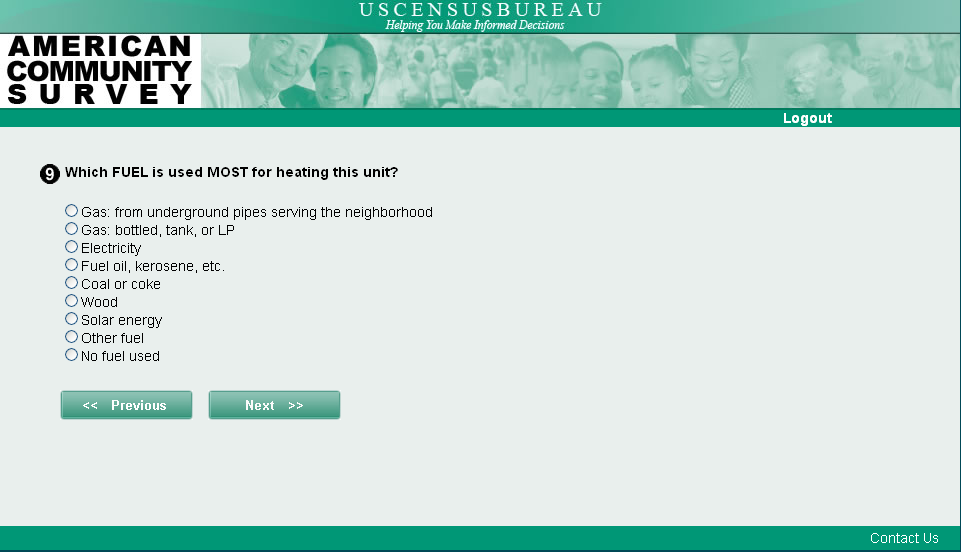 [Speaker Notes: Straightforward - The Greens live in Phoenix, Arizona.  Since Phoenix in generally warm year round, central heating is unnecessary.  However, when they need to heat their home they use an electric radiator.

Complex - The Greens use a geothermal heat pump to heat their home.  Geothermal heat pumps force the transfer of heat from the earth instead of the air because the earth temperature is more constant than the air temperature.]
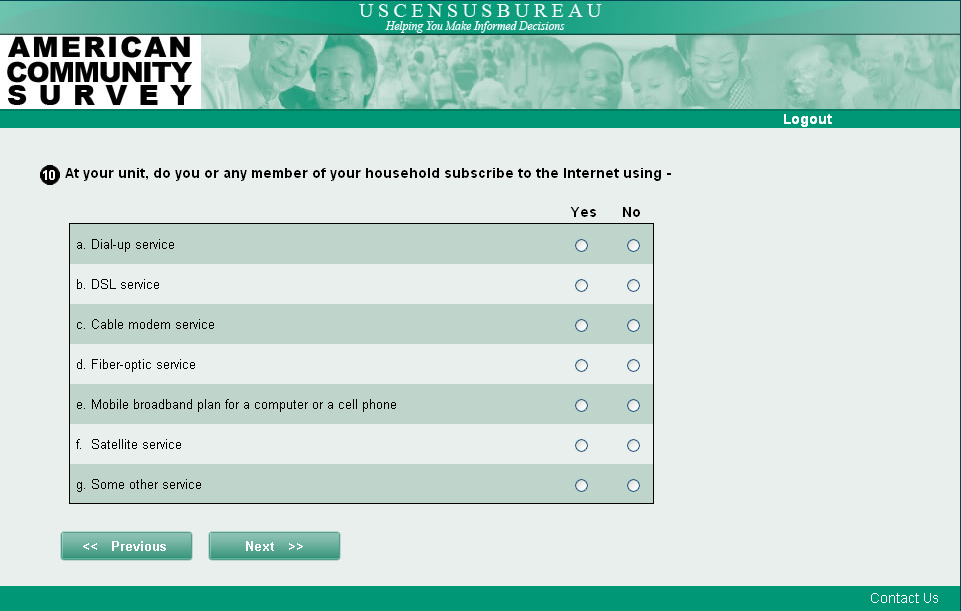 [Speaker Notes: Straightforward - Joyce has a cable modem and pays her Internet bill to Comcast

Complex - Joyce has a package deal through Verizon for phone, high speed Internet, and cable television]
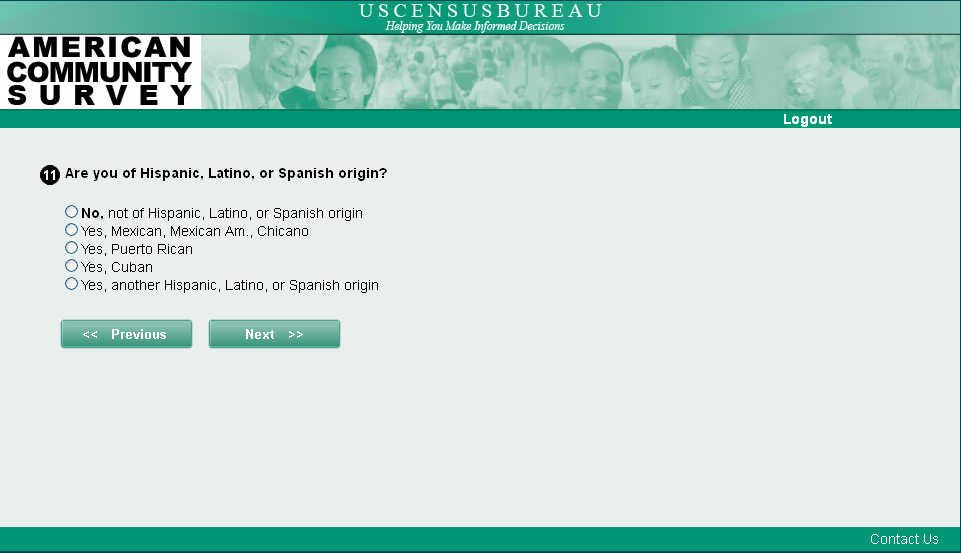 [Speaker Notes: Straightforward - Both of Michael's biological were born and raised in Mexico and consider themselves to be Mexican.  Michael was raised by his biological parents and also identifies as Mexican.

Complex - Michael's grandmother on his father’s side was of Spanish decent.  His mother’s family is from Germany.  Michael does not identify with his father's side of the family.]
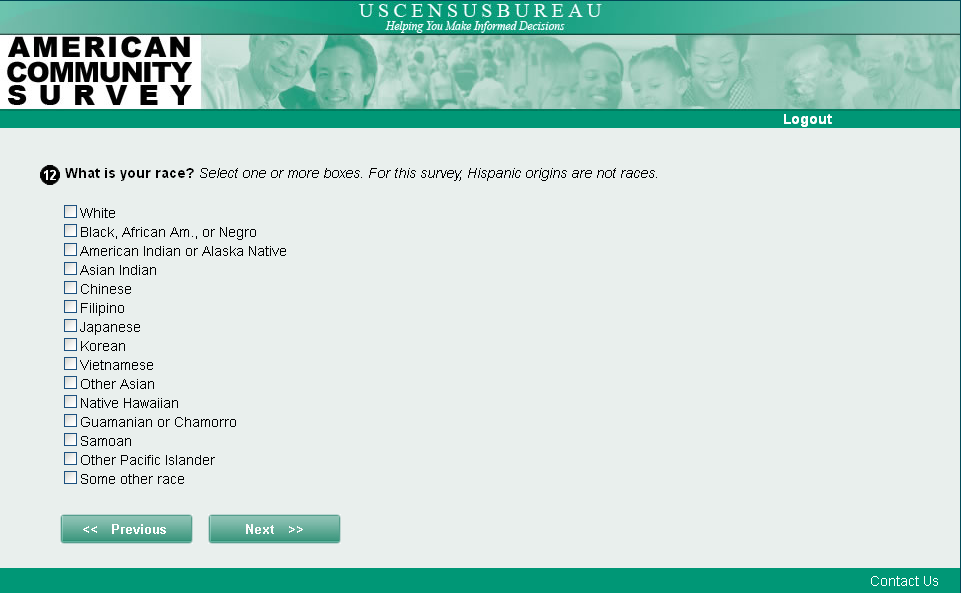 [Speaker Notes: Straightforward - Erica's biological mother is Caucasian, as is her biological father.  She was raised by her biological parents.  She also identifies as White.

Complex - Erica's biological mother was African American and her biological father was Caucasian.  She was adopted by an African American family and identifies as African American.]
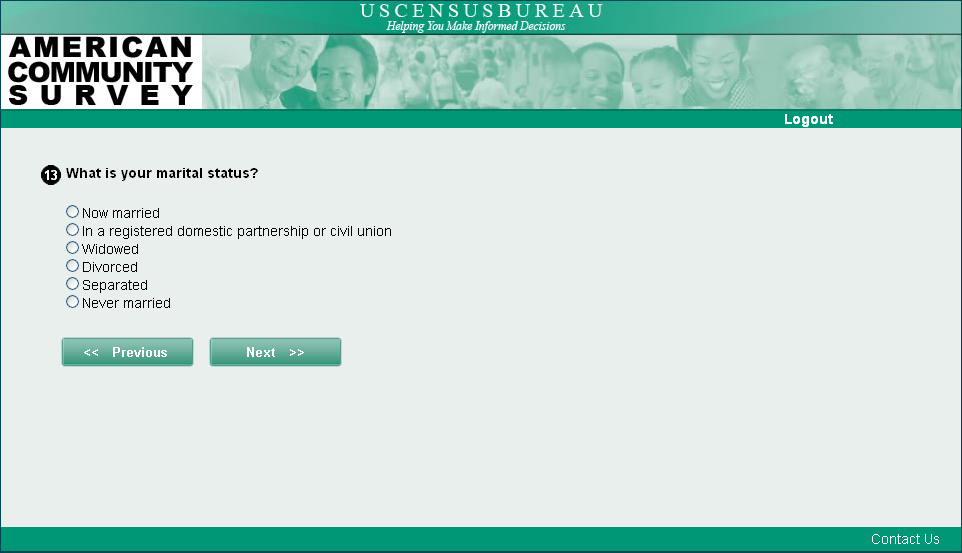 [Speaker Notes: Straightforward - Robin is currently single and has never been married

Complex - Robin and her partner Jen have lived together for 10 years and had a wedding ceremony in Illinois last year.  Illinois does not recognize same sex marriages.]
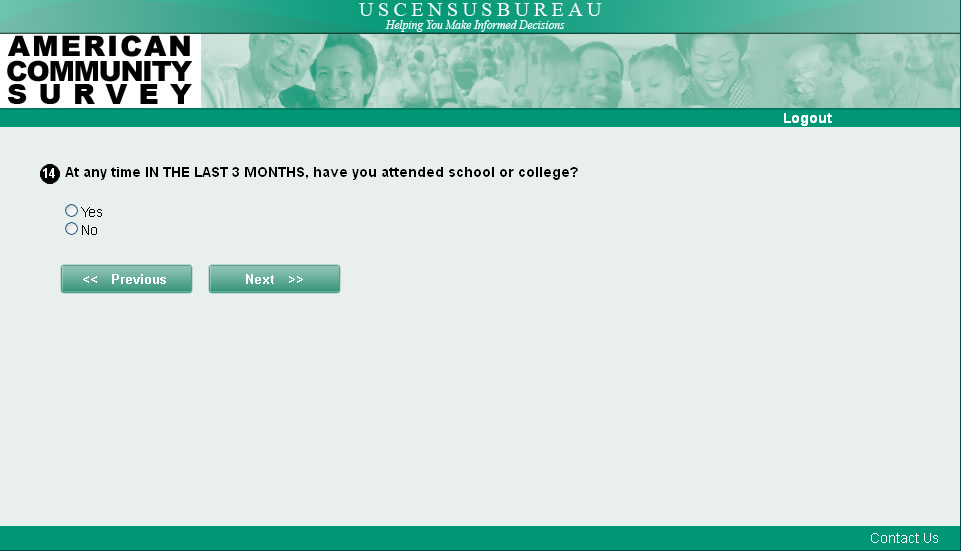 [Speaker Notes: Straightforward - Joe Smith is currently a junior at George Washington University, majoring in Business Administration.  He is registered for five classes in the current semester and regularly attends all of them.  Classes began in September and it is currently October.

Complex - Joe Smith has a Master’s degree in electrical engineering which he received in 2004.  Last month, at the request of his employer, he attended a 2-day seminar in communication cabling which earns him continuing education credits.]
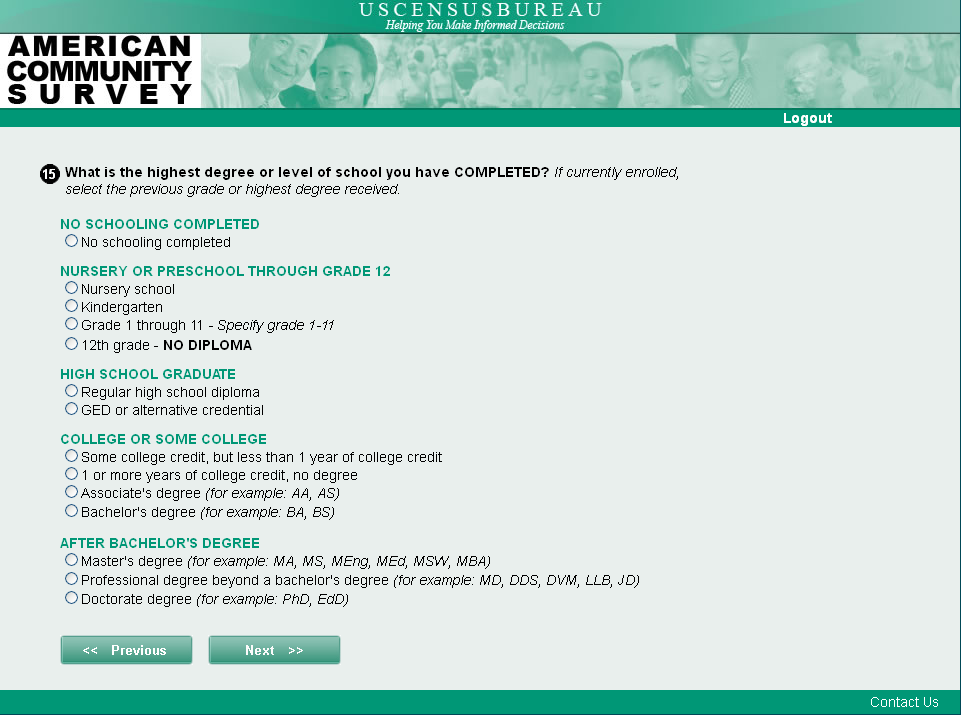 [Speaker Notes: Scenario - Dylan graduated from a 4-year university last year.  He will be starting a Masters program next year.

Straightforward Question – No headings

Complex Question – With headings]
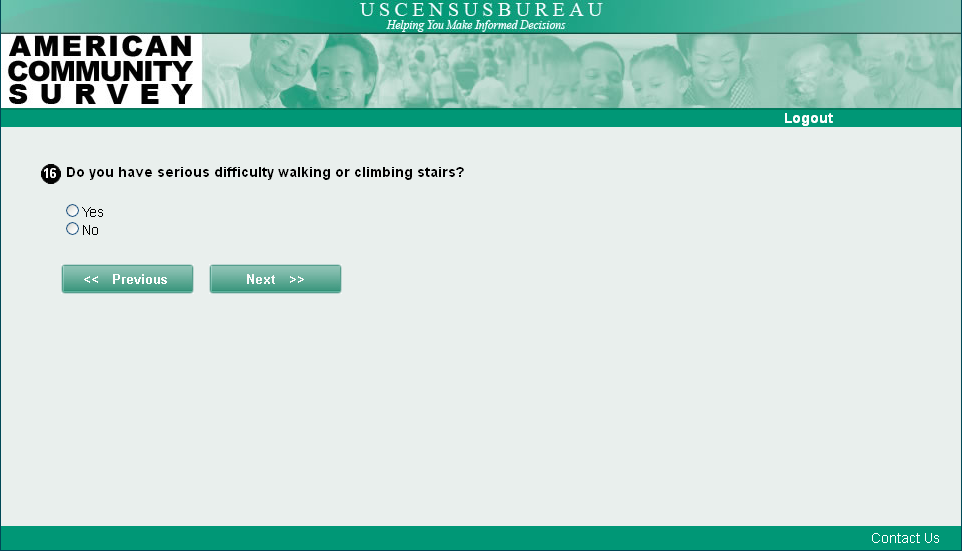 [Speaker Notes: Straightforward - Colin is a healthy, active young adult.  For exercise, he walks 2 miles every day and also jogs up and down the bleachers at the local high school. 

Complex - Colin sprained his ankle during a soccer game.  He will be on crutches for the next week.]
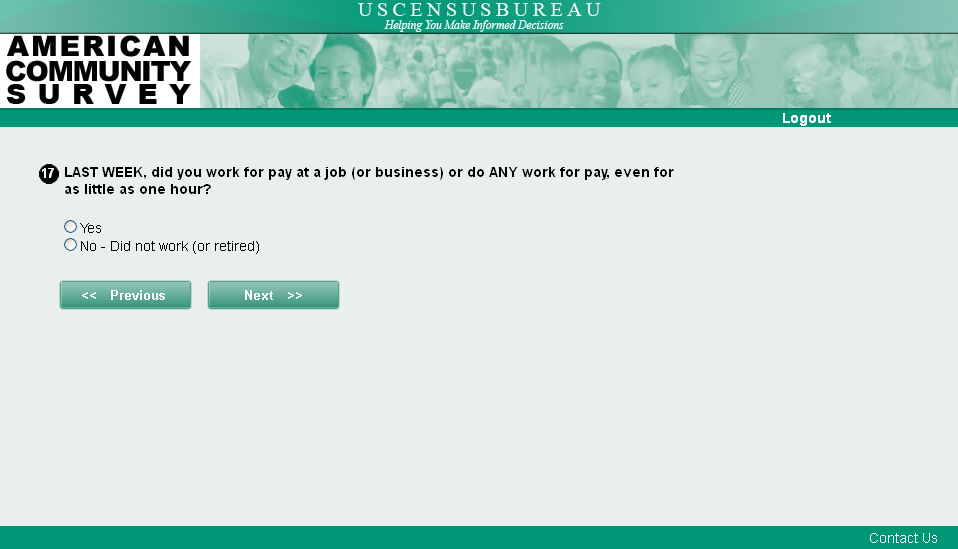 [Speaker Notes: Straightforward - Stephanie works as a high school teacher and is paid on an annual 52-week contract.  The school year runs from September through June and consists of two 18-week semesters.  It is currently October.

Complex - Stephanie works as a high school teacher and is paid on an annual 52-week contract.  The school year runs from September through June and consists of two 18-week semesters.  It is currently August.]
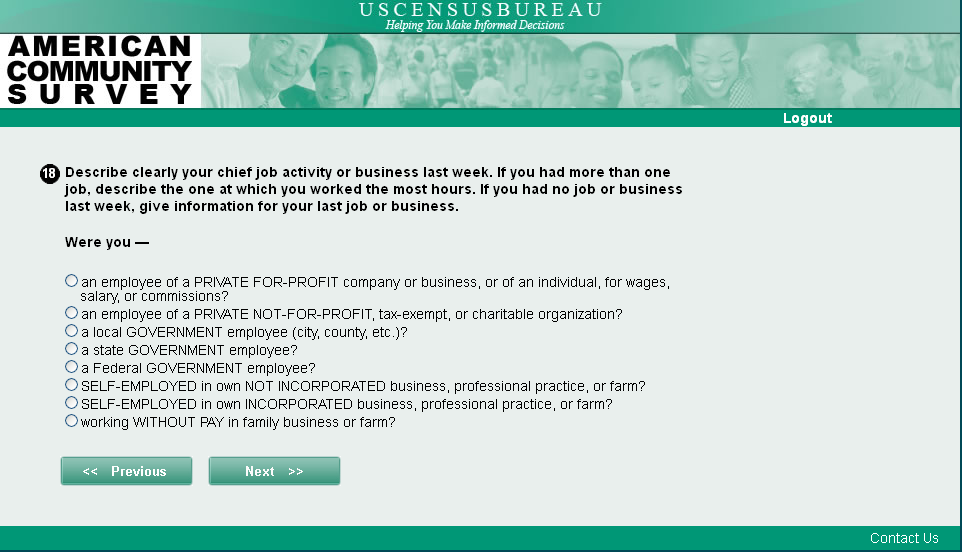 [Speaker Notes: Straightforward - David has been directly employed by the U.S. Department of Justice for the past 5 years in Washington, DC.  David worked at the Department of Justice last week and has not worked at any other job.

Complex - David worked as a government employee for the Department of Justice for 35 years before retiring in 2009.  After he retired, he became an independent contractor and obtained a contract with his old agency, the Department of Justice.  This is the only job he worked last week.]
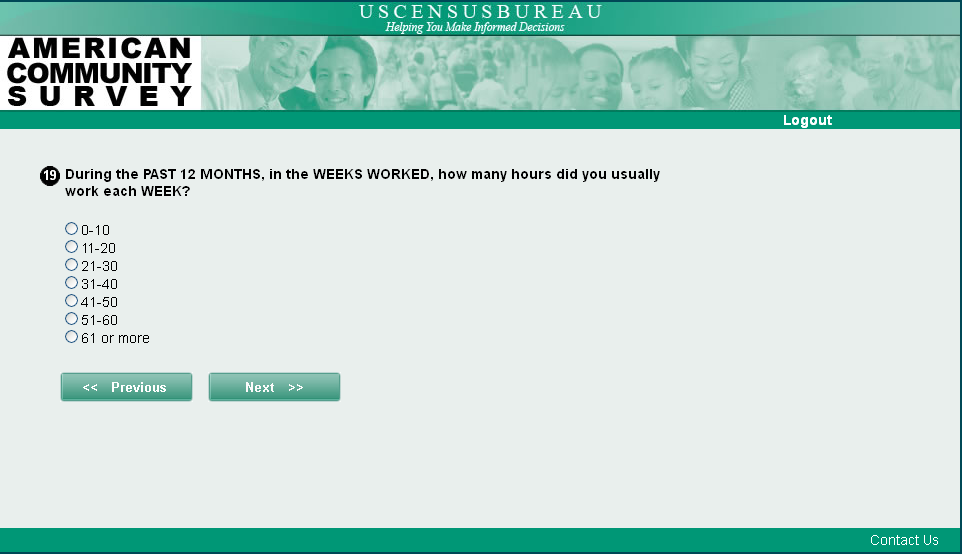 [Speaker Notes: Straightforward - For the past year, Julie has worked a regular 9 to 5 job with the Federal government, which works out to 40 hours per week.    She never works overtime, has not taken sick leave, and has not be on vacation this year.  She does not have another job.

Complex - For the past year, Julie has spent 40 hours per week in the office at her government job.  In the last six months Julie has been trying to start her own business in addition to her government job.  So when she gets home, she spends 2 hours each weeknight working on starting her own business.]
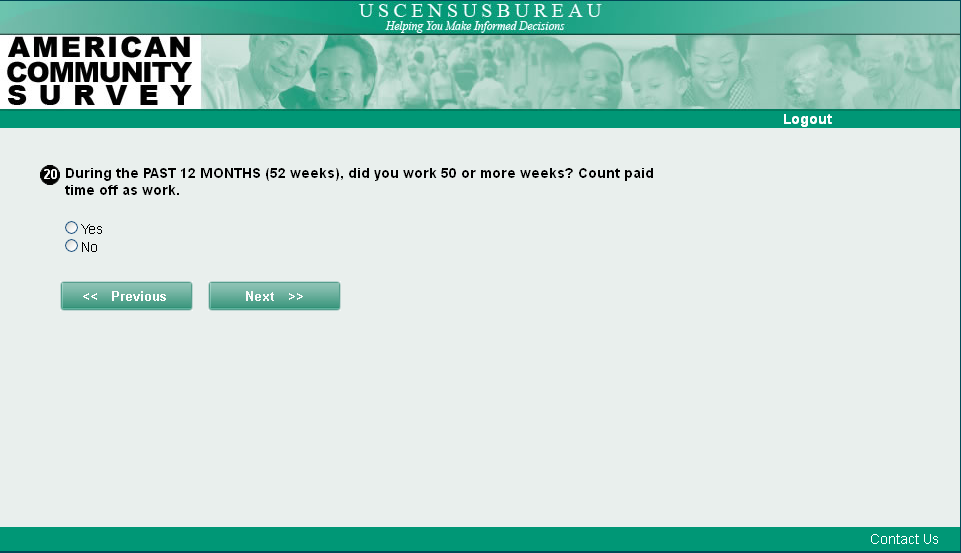 [Speaker Notes: Scenario - Jill worked most of the year as a librarian but was laid off for the last three weeks of the year and did not find other employment

Straightforward Question - a) During the PAST 12 MONTHS (52 weeks), did this person work 50 or more weeks? Count paid time off as work.  If yes, b) How many weeks DID this person work, even for a few hours, including paid vacation, paid sick leave, and military service?

Complex Question - How many weeks did this person work DURING THE PAST TWELVE MONTHS? Count paid vacation, paid sick leave, and military service in the total.]
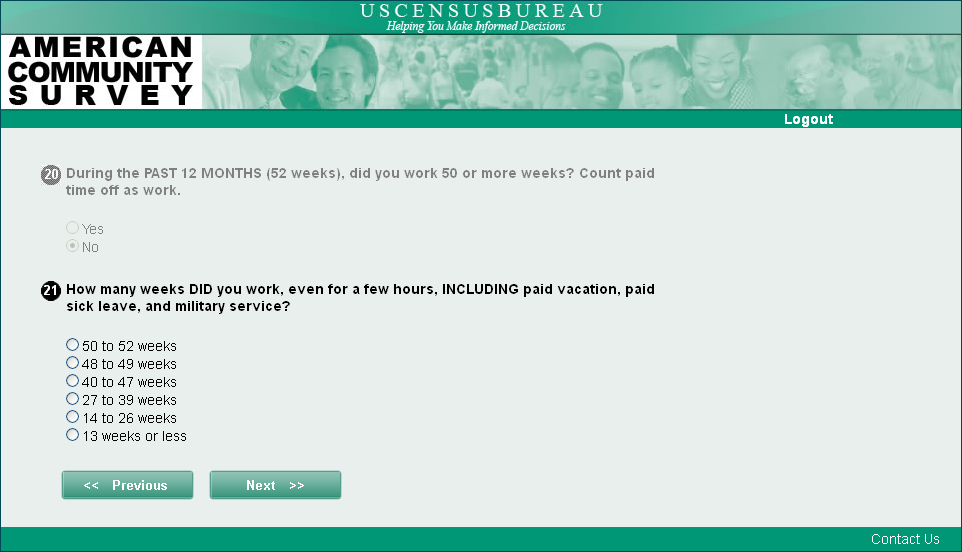 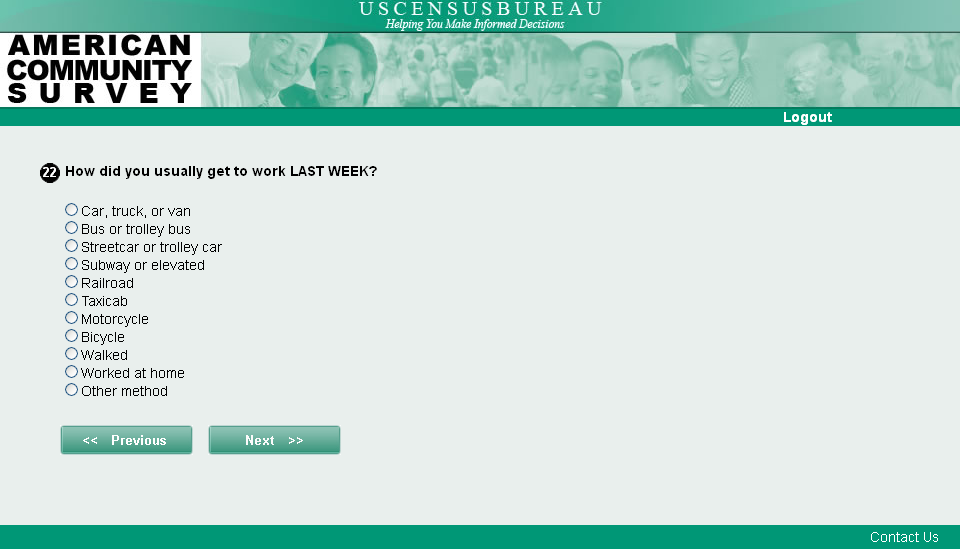 [Speaker Notes: Straightforward - Meredith lives over an hour away from her company's office and there is no convenient public transportation near her home.  Therefore, she has to drive to work every day.

Complex - Meredith does sales for a pharmaceutical company.  There is no corporate office nearby, so her office is at her home.  She makes daily sales visits to doctor’s offices around the metro area.  She drives a car to these appointments.]